ИГРА «ЧЕТВЕРТЫЙ  ЛИШНИЙ»
К ЗАНЯТИЮ: «ПАДЕЖНЫЕ  КОНСТРУКЦИИ. ВИНИТЕЛЬНЫЙ ПАДЕЖ СУЩЕСТВИТЕЛЬНЫХ В ЕДИНСТВЕННОМ ЧИСЛЕ.  
СТАРШАЯ ГРУППА                 


Составила: уч-логопед МБДОУ № 5 №Капелька» Боева Татьяна Алексеевна
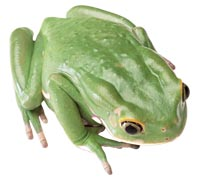 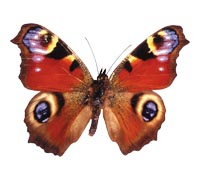 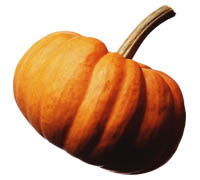 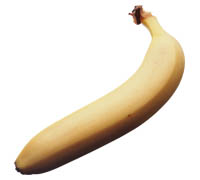 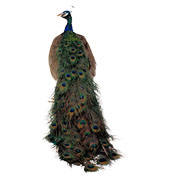 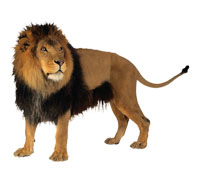 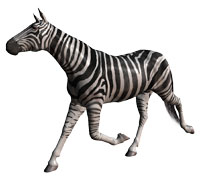 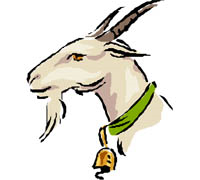 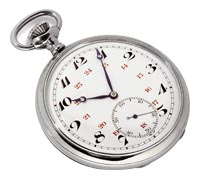 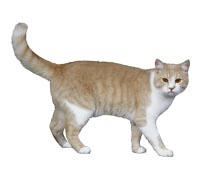 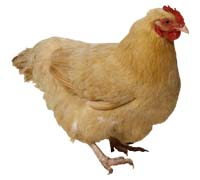 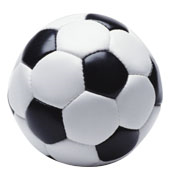 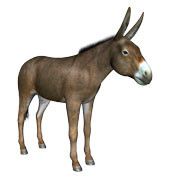 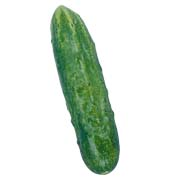 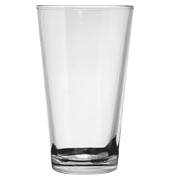 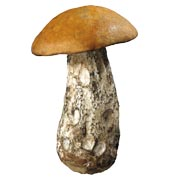 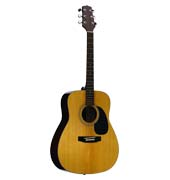 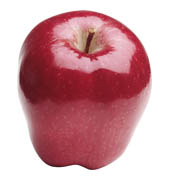 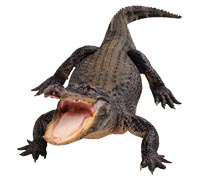 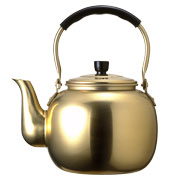 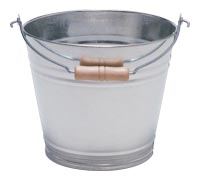 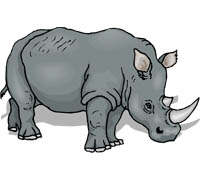 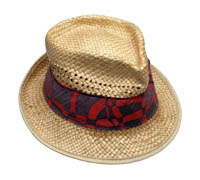 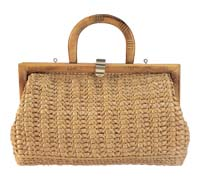